Prudentius at Large:Quantifying the Influence of Latin Epic on Prudentius’ Psychomachia
Caitlin Diddams
CAMWS 2017
acstaab@buffalo.edu
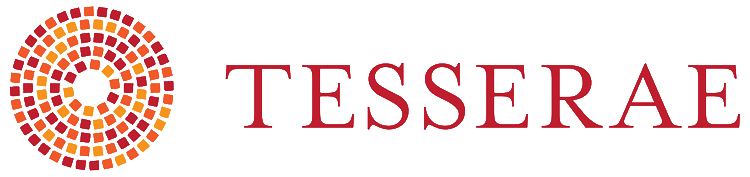 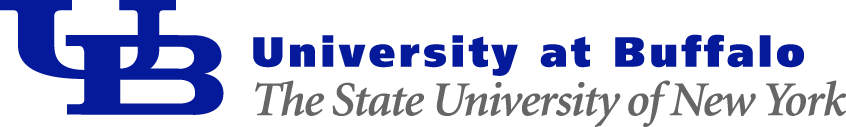 1
Outline
Background of Psychomachia
Quantitative Methodology
Interpretation of Data
Close Reading of Intertexts
Conclusion
2
Background
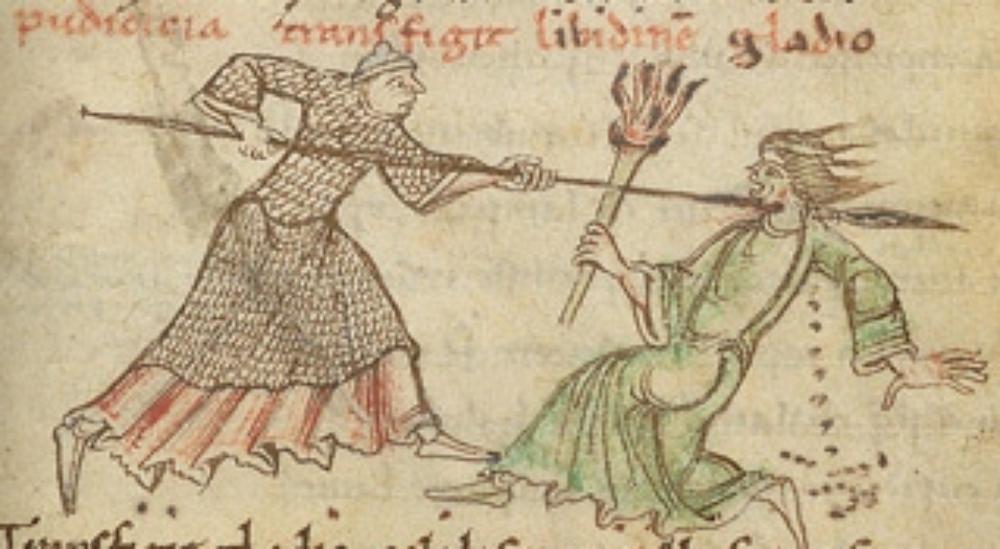 3
Background
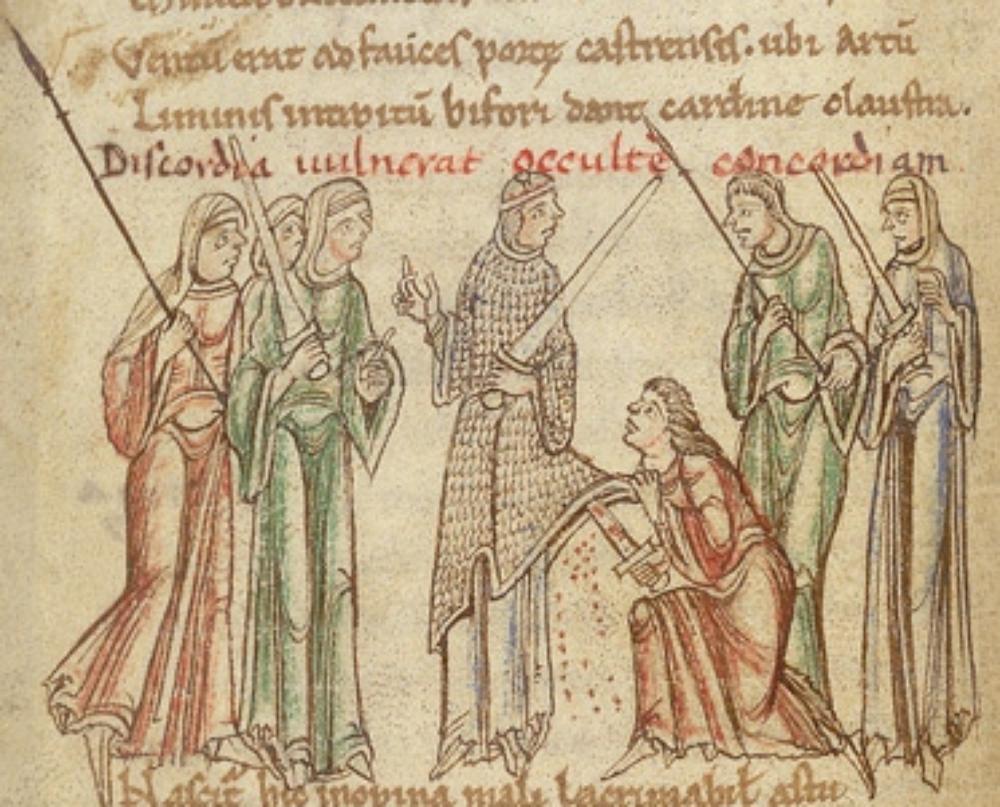 4
Methodology
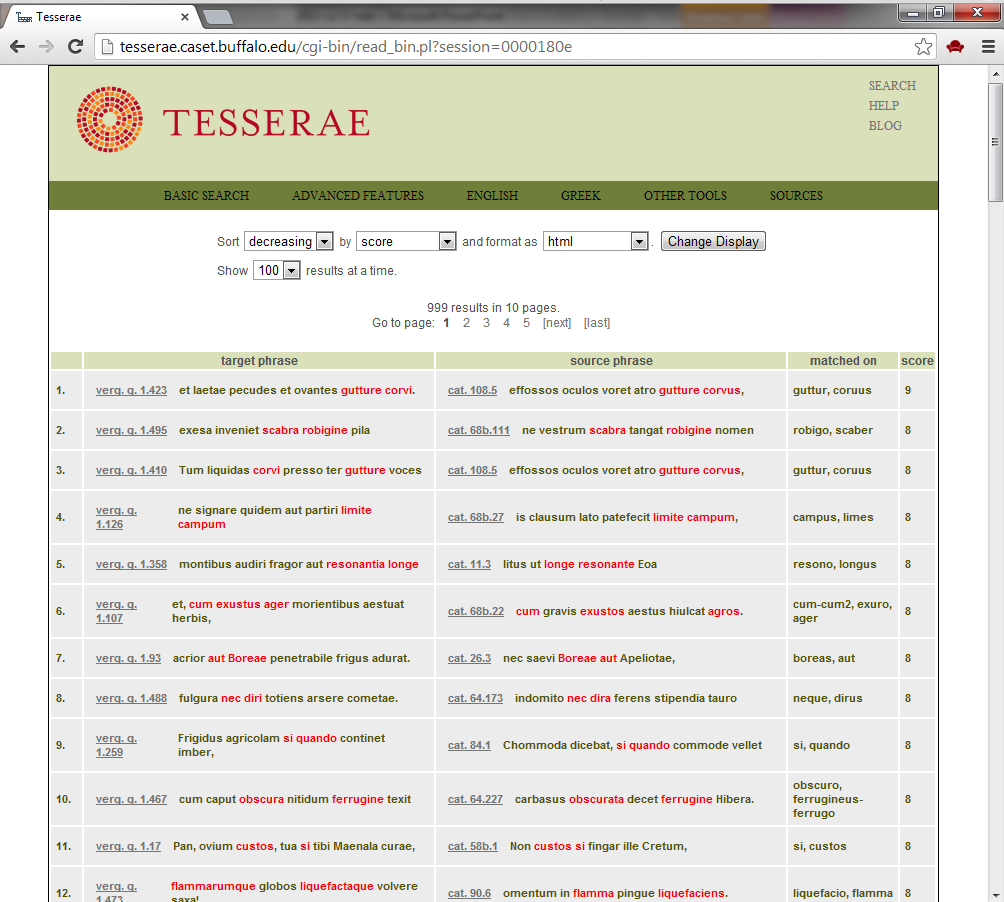 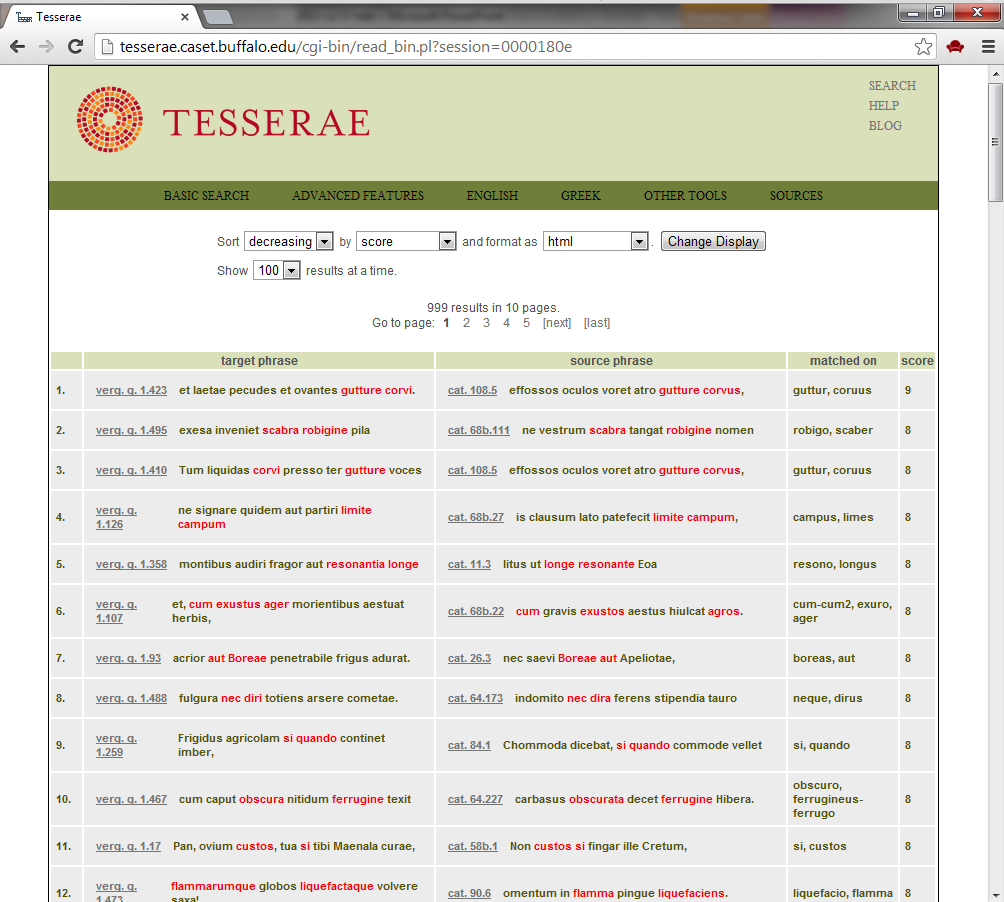 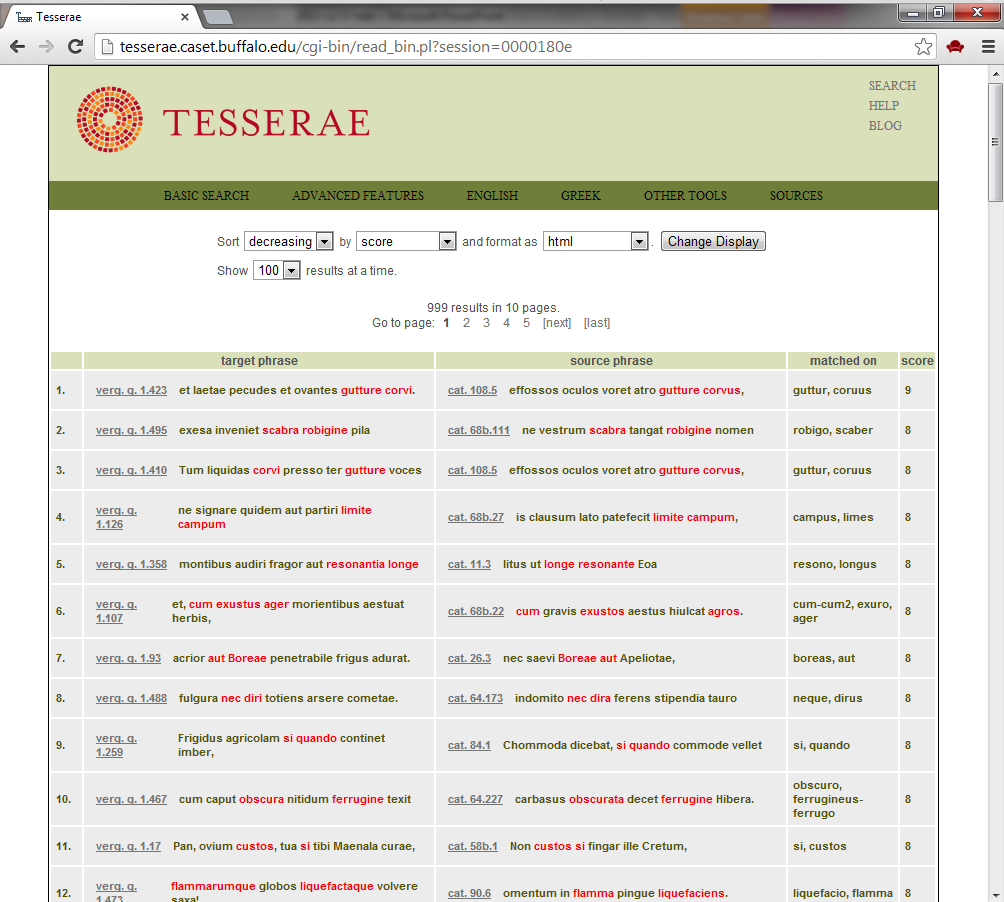 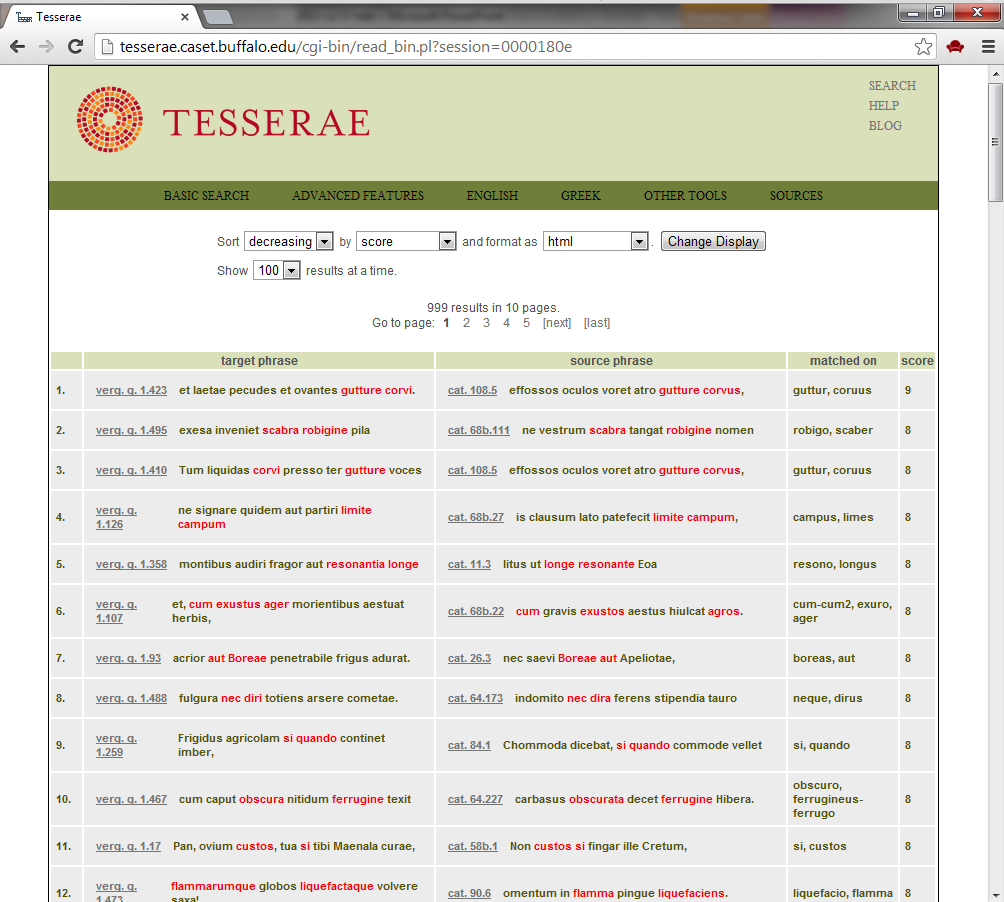 5
[Speaker Notes: Many of you are familiar with the Tesserae Project, an automated tool to identify intertextuality between a source text and a target text. Batch.multi expands the capabilities of Tesserae far beyond tracing allusion, to quantitatively measuring an authors’ influence.]
Methodology: a “unique” result
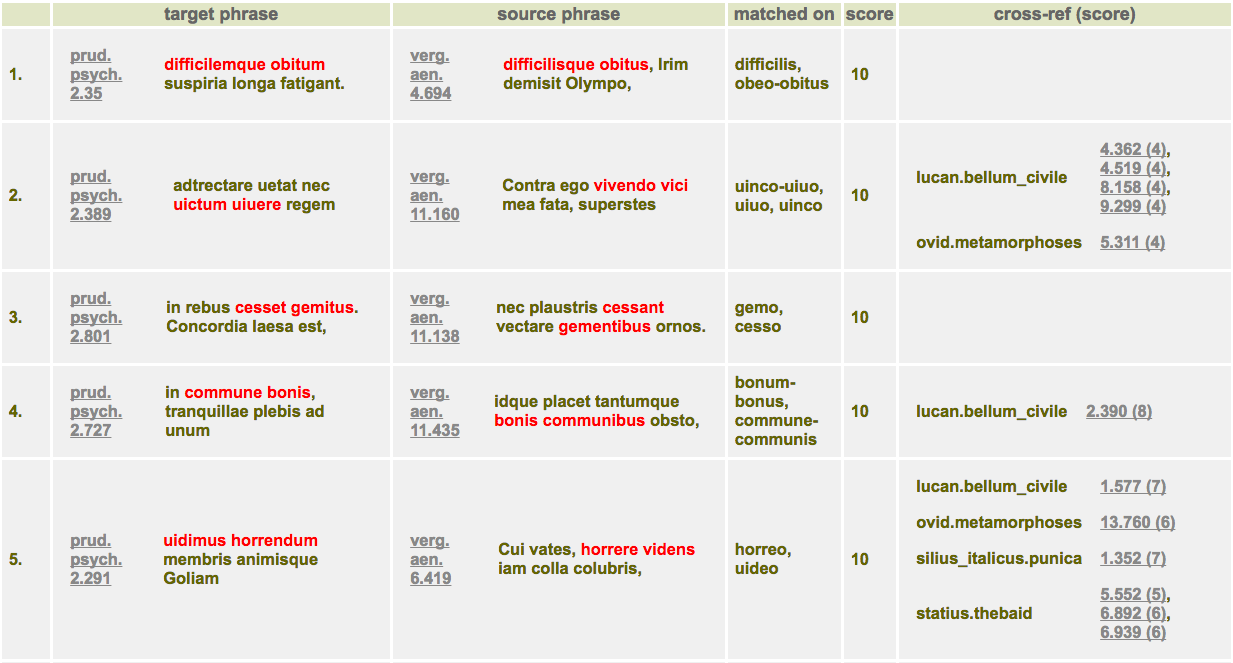 6
Results
Unique Reuse of Latin Epic in Psychomachia
7
Results - Example
Psych. 30:
Difficilemque obitum suspiria longa fatigant.

Long gasps make a hard and agonizing death. 


Theb. 6.796:
Et iam utrumque labor suspiriaque aegra fatigant.

And now both are wearied with toil and distressful panting.
8
Close Reading
Psych. 464-466:

Cura, Famis, Metus, Anxietas, Periuria, Pallor,
Corruptela, Dolus, Commenta, Insomnia, Sordes,
Eumenides variae monstri comitatus aguntur. 
 
Care, Hunger, Fear, Anguish, Perjuries, Pallor, Corruption, Treachery, Falsehood, Sleeplessness, Meanness, diverse fiends, go in attendance on the monster.
9
Close Reading
Aen. 6.273-281:

vestibulum ante ipsum primisque in faucibus Orci
Luctus et ultrices posuere cubilia Curae,
pallentesque habitant Morbi tristisque Senectus
et Metus et malesuada Fames ac turpis Egestas,
terribiles visu formae, Letumque Labosque:
tum consanguineus Leti Sopor et mala mentis
Gaudia, mortiferumque adverso in limine Bellum
ferreique Eumenidum thalami et Discordia demens,
vipereum crinem vittis innexa cruentis.
10
[Speaker Notes: Just before the entrance, even within the very jaws of Hell, Grief and avenging Cares have set their bed; there pale Diseases dwell, sad Age, and Fear, and Hunger, temptress to sin, and loathly Want, shapes terrible to view; and Death and Distress; next, Death’s own brother Sleep, and the soul’s Guilty Joys, and, on the threshold opposite, the death-dealing War, and the Furies’ iron cells, and maddening Strife, her snaky locks entwined with bloody ribbons.]
Close Reading
Aen. 6.273-281:

Just before the entrance, even within the very jaws of Hell, Grief and avenging Cares have set their bed; there pale Diseases dwell, sad Age, and Fear, and Hunger, temptress to sin, and loathly Want, shapes terrible to view; and Death and Distress; next, Death’s own brother Sleep, and the soul’s Guilty Joys, and, on the threshold opposite, the death-dealing War, and the Furies’ iron cells, and maddening Strife, her snaky locks entwined with bloody ribbons.
11
Close Reading
Theb. 4.661-663:

nec comitatus iners: sunt illic Ira Furorque
et Metus et Virtus et numquam sobrius Ardor
succiduique gradus et castra simillima regi.
 
No lazy retinue is his: Wrath and Madness are there, and Fear and Valour and Ardour never sober and staggering steps and a camp like to its king.
12
Close Reading
Theb. 7.47-53:

… primis salit Impetus amens
e foribus caecumque Nefas Iraeque rubentes
exsanguesque Metus, occultisque ensibus adstant
Insidiae geminumque tenens Discordia ferrum.
innumeris strepit aula Minis, tristissima virtus
stat medio, laetusque Furor voltuque cruento
Mors armata sedet.
13
Close Reading
Theb. 7.47-53:

Wild Impulse leaps from the outer gates and blind Evil and ruddy Angers and bloodless Fears. Treachery lurks with hidden swords and Strife holding tow-edged steel. The court resounds with countless Threats, Valour most sombre stands in the centre, and joyful Rage and armed Death with bloodstained countenance there sit. On the altars is blood of wars.
14
Close Reading
Pun. 4.324-325:

Aduolat aurato praefulgens murice ductor
Sidonius, circaque Metus Terrorque Furorque.
 
Now the Carthaginian leader flew to the spot, gleaming in purple and gold, and with him were Fear and Terror and Madness.
15
Close Reading
Pun. 4.436-439:

… exercitus una
Irarum Eumenidesque simul letique cruenti
innumerae facies, frenisque operata regendis
quadriiugos atro stimulat Bellona flagello.
 
With him went his train—Wrath accompanied by the Furies, and countless forms of bloody death; and Bellona, busy with the reins, urged on the four coursers with her fatal scourge.
16
Close Reading
Psych. 902: 

… fervent bella horrida, fervent 
ossibus inclusa, fremit et discordibus armis
non simplex natura hominis. 

Savage war rages hotly, rages within our bones, and man’s two-sided nature is in an uproar of rebellion.
17
Close Reading
Compare:

bella horrida in Statius’ Thebaid 4.601 and 6.457

horrida bella in Silius Italicus’ Punica 1.630 

horrida bella Statius’ Silvae 3.3.170
18
Works Cited
Burton, R. 1989. Prudentius: Psychomachia. Bryn Mawr; Bryn Mawr Commentaries. p.1-2.
Coffee, Neil and Chris Forstall. “Claudian’s Engagement with Lucan in his Historical and Mythological Hexameters” in Lucan and Claudian: Context and Intertext ed. Valery Berlincourt et al. Heidelberg: Universitatsverlag Winter GmbH. p. 255-284.  
Diddams and Gawley. Forthcoming. “Measuring the Presence of Roman Rhetoric: An Intertextual Analysis of Augustine’s De Doctrina Christiana IV.” Mouseion.
Gawley and Diddams. Forthcoming. “Big Data and the Study of Allusion: An Exploration of Tesserae’s Multitext Capability.” Digital Scholarship in the Humanities. 
Hanna R. 1977. “The Sources and the Art of Prudentius’ Psychomachia.” Classical Philology, Vol. 72, No. 2. p. 108-115.
19
Works Cited
Malamud, M. 1989. A Poetics of Transformation: Prudentius and Classical Mythology. Ithaca, Cornell University Press. p. 47-78.
Mastrangelo, M. 2008: The Roman Self in Late Antiquity: Prudentius and the Poetics of the Soul. Baltimore, Johns Hopkins University Press. p. 15.
Prudentius. Fight for Mansoul. Translated by H. J. Thomson. Loeb Classical Library 387. Cambridge, MA: Harvard University Press, 1949.
Silius Italicus. Punica, Volume I: Books 1-8. Translated by J. D. Duff. Loeb Classical Library 277. Cambridge, MA: Harvard University Press, 1934.
Statius. Thebaid, Volume I: Thebaid: Books 1-7. Edited and translated by D. R. Shackleton Bailey. Loeb Classical Library 207. Cambridge, MA: Harvard University Press, 2004.
Virgil. Aeneid: Books 1-6. Translated by H. Rushton Fairclough. Revised by G. P. Goold. Loeb Classical Library 63. Cambridge, MA: Harvard University Press, 1916.
20
Thanks / Resources
Special thanks to Neil Coffee, James Gawley, and the Tesserae team

Web Service: tesserae.caset.buffalo.edu

GitHub: https://github.com/tesserae/tesserae
21